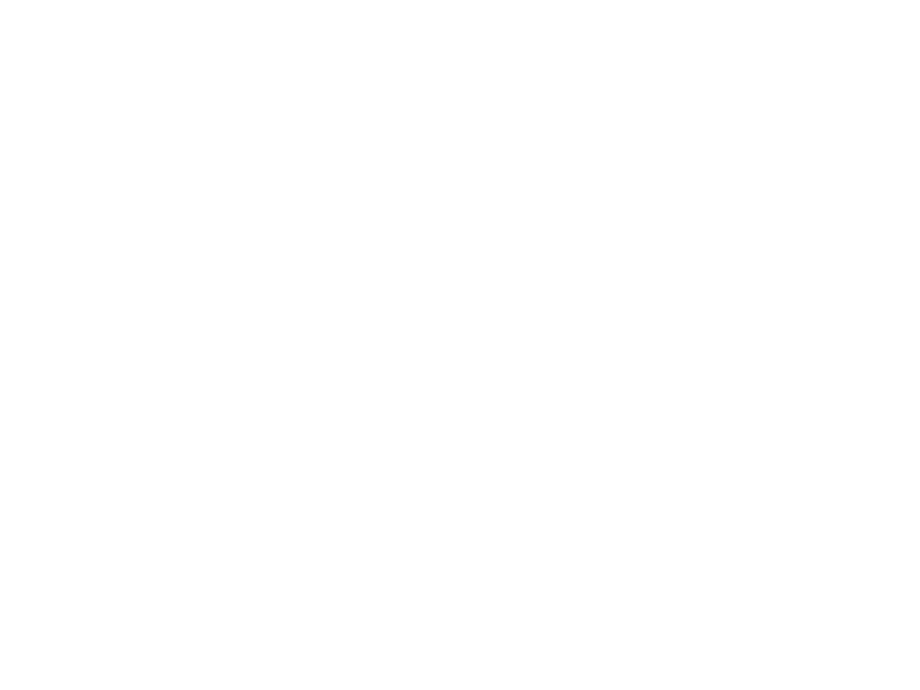 ANATOMY AND PHYSIOLOGY OF
LYMPHATIC SYSTEM
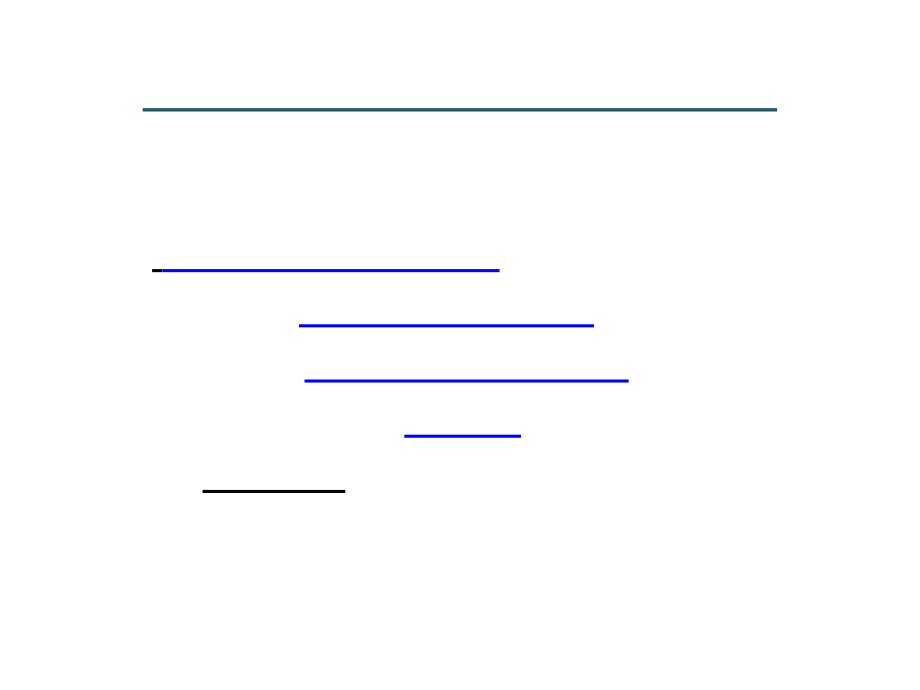 WHAT IS LYMPHATIC SYSTEM?
• The lymphatic system is part of
the circulatory system and an importantpart of the immune system, comprising anetwork of lymphatic vessels that carry aclear fluid called lymph (from
Latin, lympha meaning
"water”)directionally towards the heart.
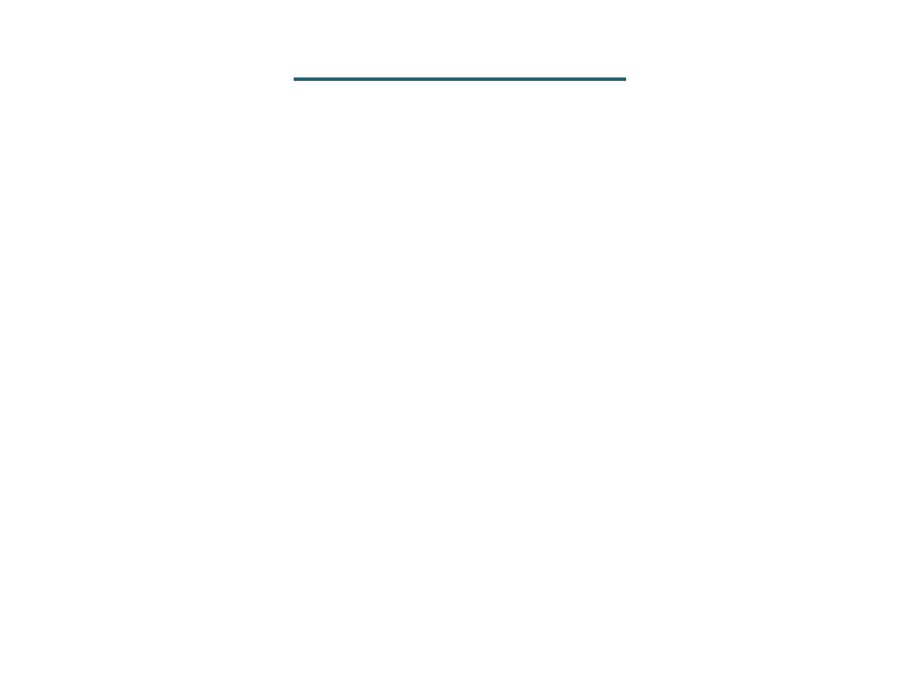 LYMPH VESSELS
• These originate as blind end tubes in the interstitial	spaces.
• Structurely,they are same as blood capillaries.
• Their walls are more permeable to all interstitial fluid	including proteins and cell debris.
• The capillaries joint to form larger lypmph vessels.
• Lymph vessels have numerous cup shaped valves that	prevent back flow of movements of lymph in vessels.
• Lymph vessels join together to form two larger ducts
•
(i) The Thoracic duct
•
(ii) The right Lymphatic duct
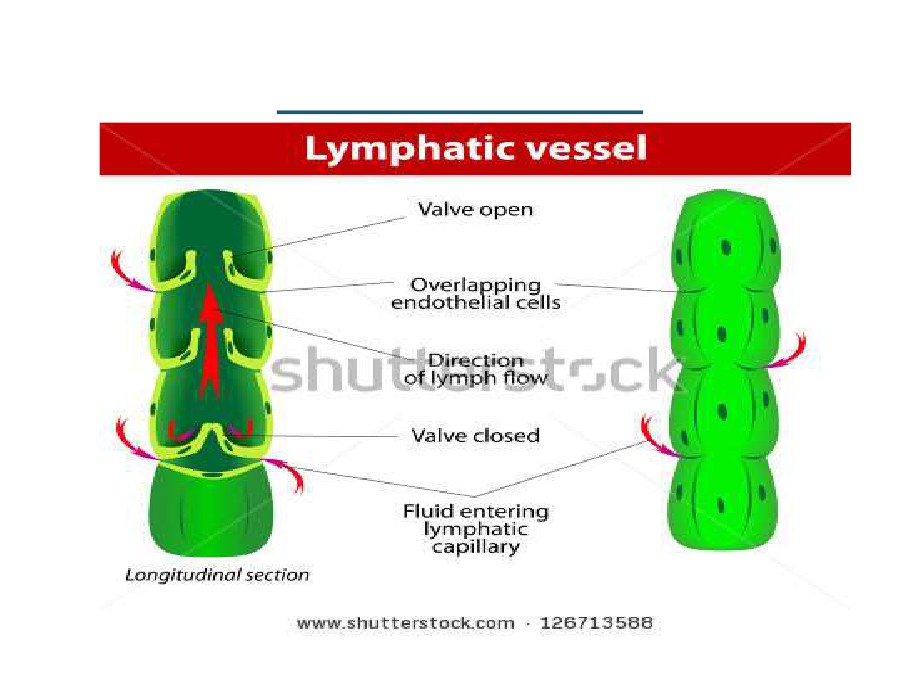 LYMPH VESSELS
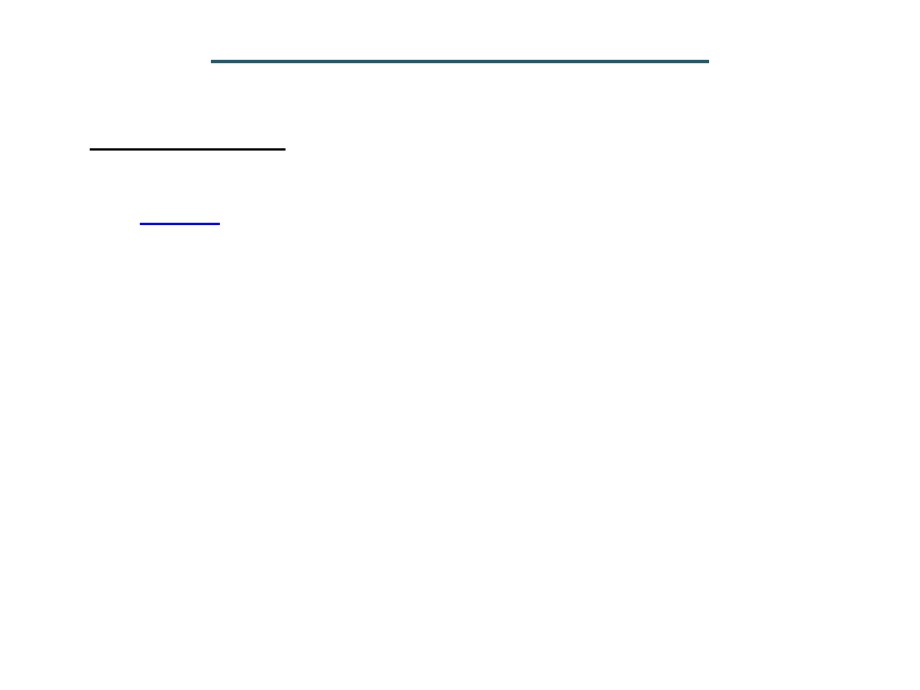 (i) THE THORACIC DUCT
• What is duct?
A duct is a circumscribed channel leading froman organ.
Length-40cm
it drains Lymph from
Both legs
The pelvicabdominal cavitiesLeft half of the The Thorax
Head & Neck
The Left upper Limbs.
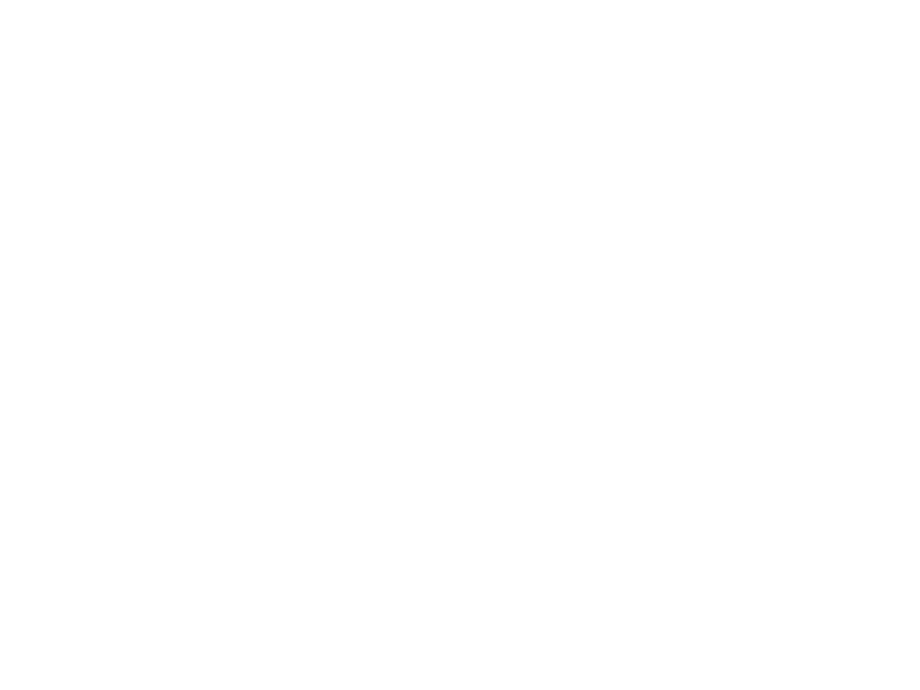 (ii) THE RIGHT LYMPHATIC DUCT
• IT LIES IN THE ROOT OF THE NECK AND OPENINTO RIGHT SUBCLAVIAN VEIN.
• IT DRAINS LYMPH FROM
RIGHT HALF OF THE THORAX
NECK
RIGHT UPPER LIMB
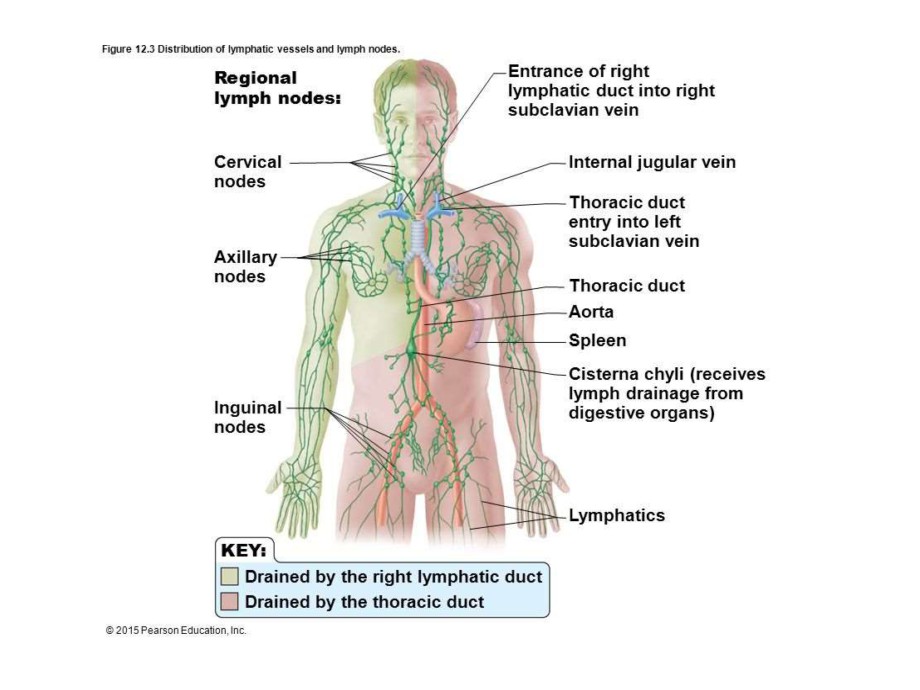 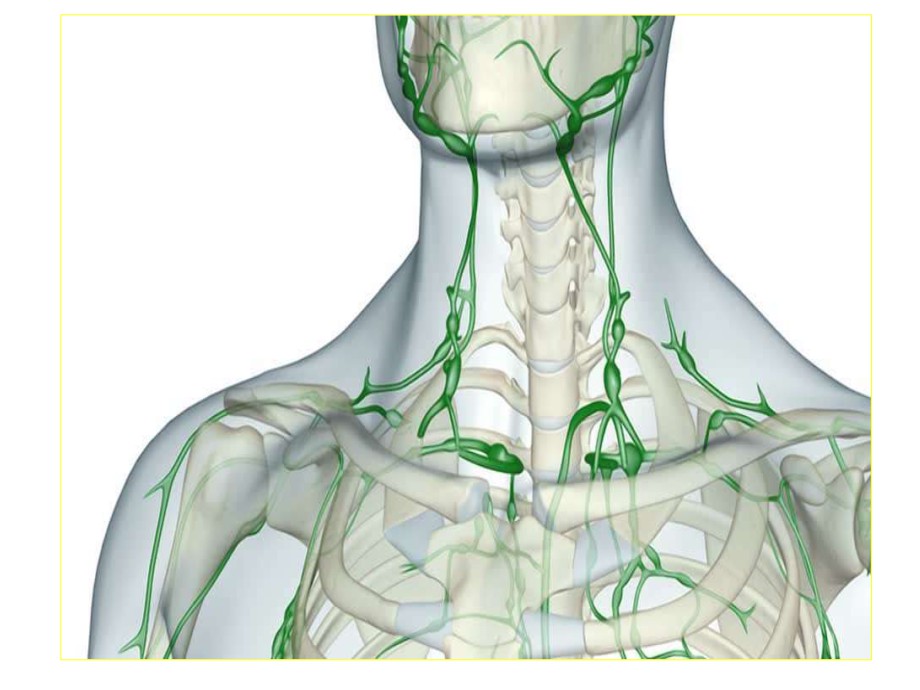 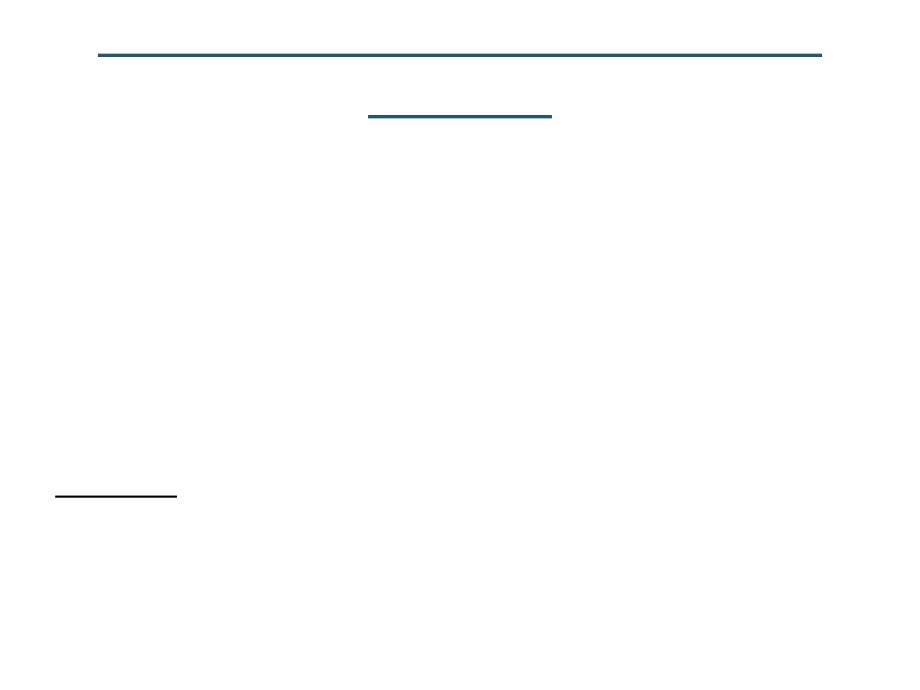 LYMPHATIC TISSUE OR LYMPHATIC
ORGANS
• The lymphatic organs are found in a number of situations	n the body.
• such as
(i)Tonsils
(ii)Spleen
(iii)Bone Marrow
(iv)Thymus Gland